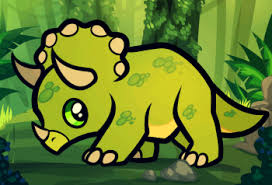 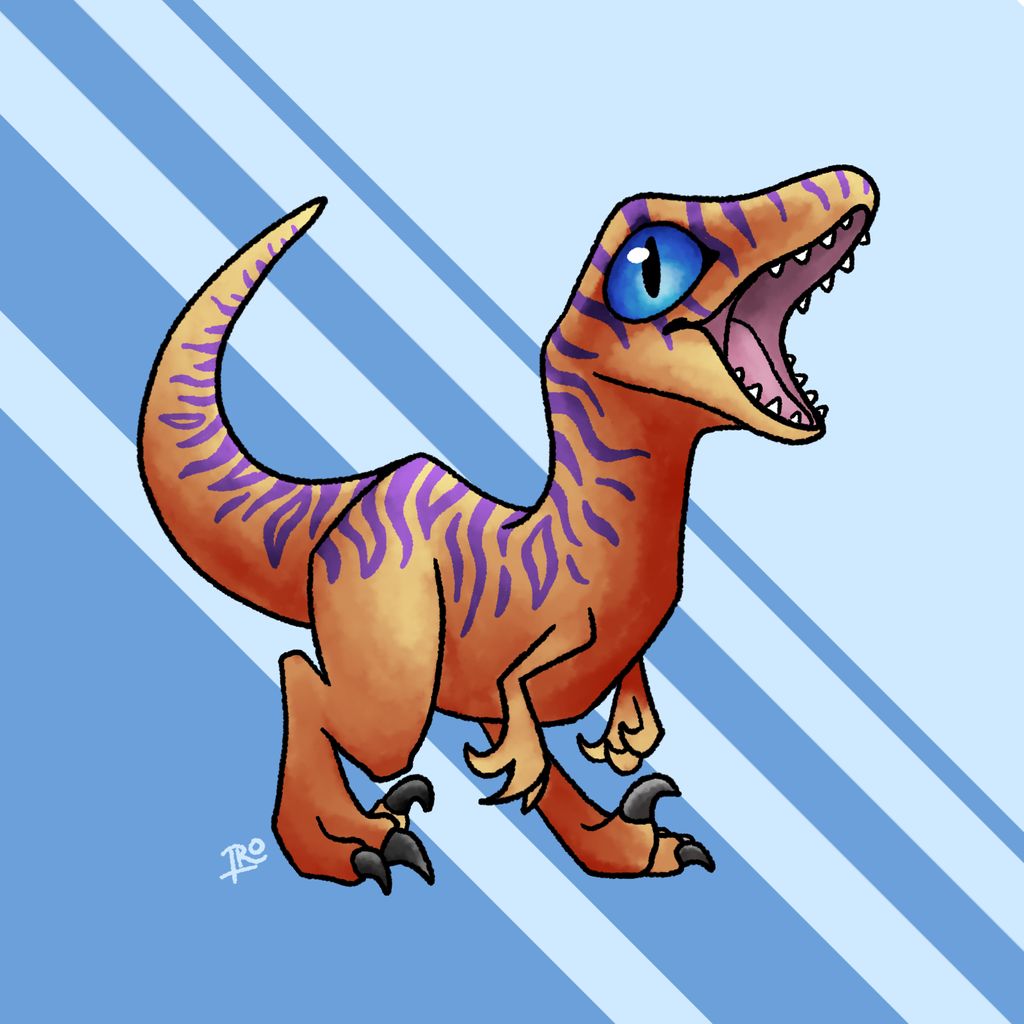 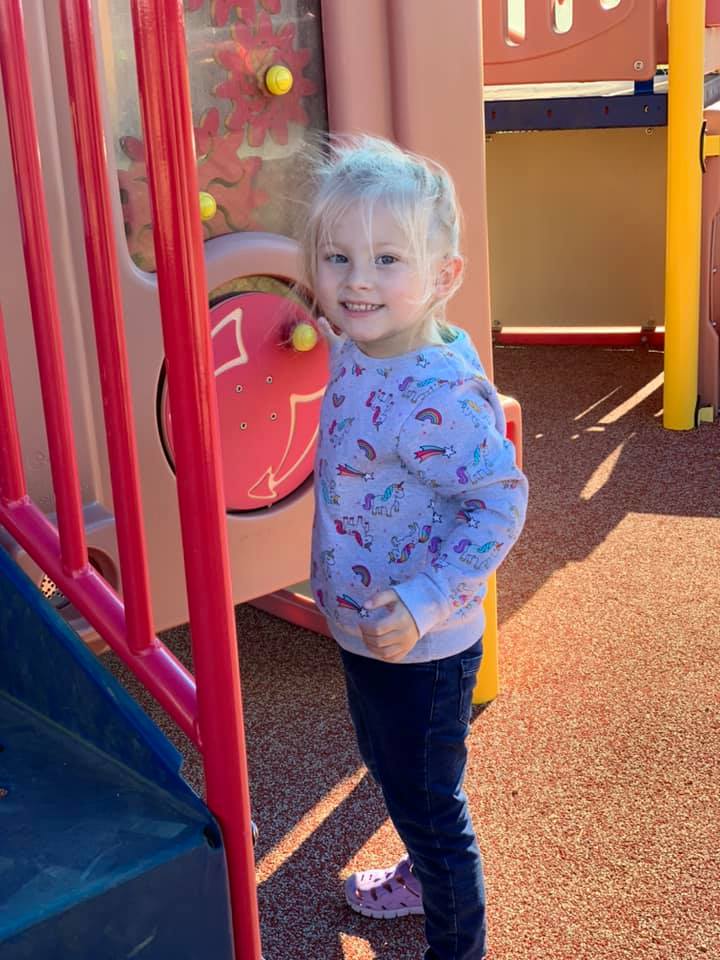 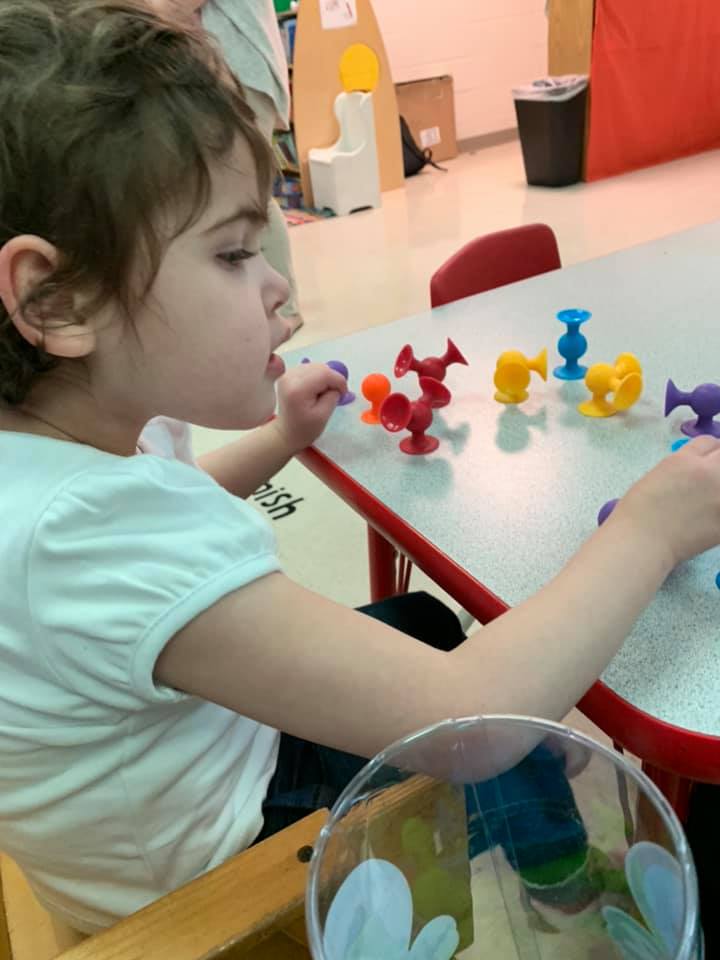 Week 2
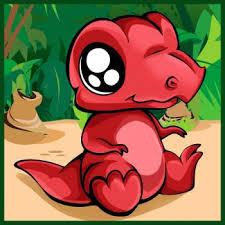 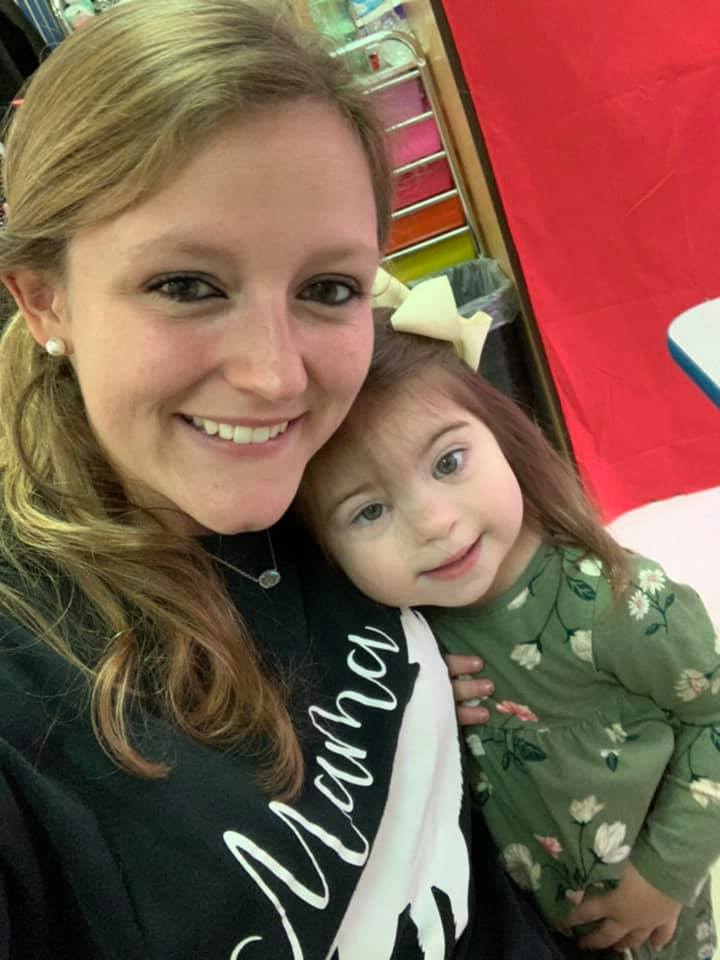 Distance Learning AM Class 
April 1st-7th
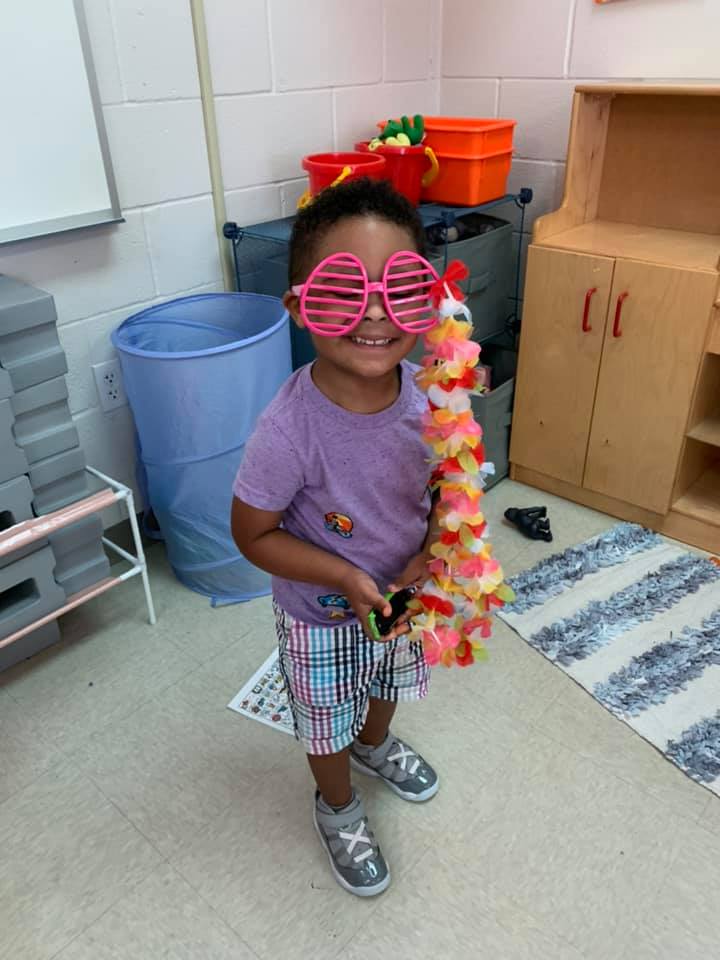 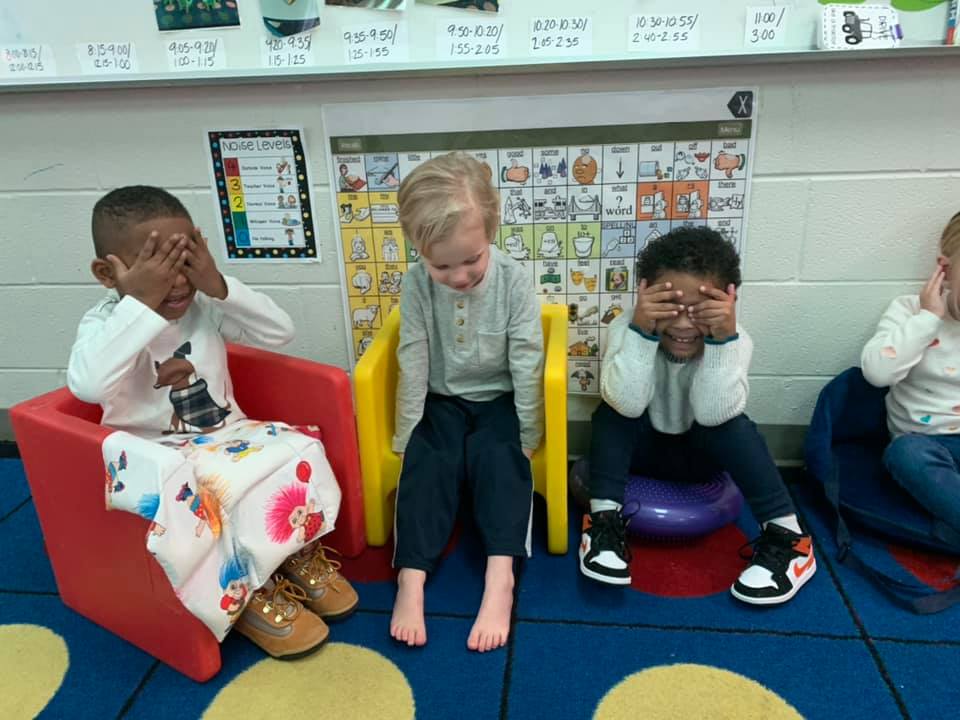 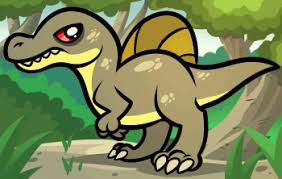 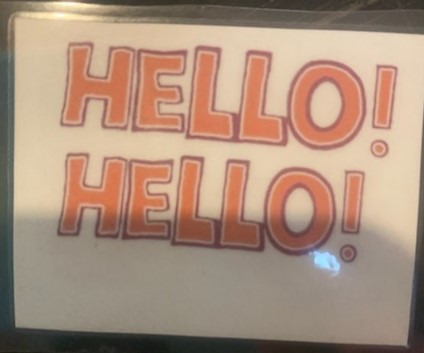 Circle Time!
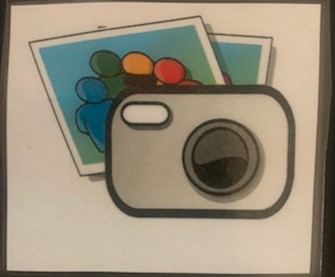 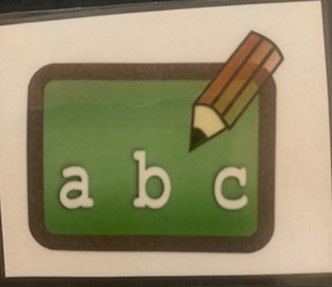 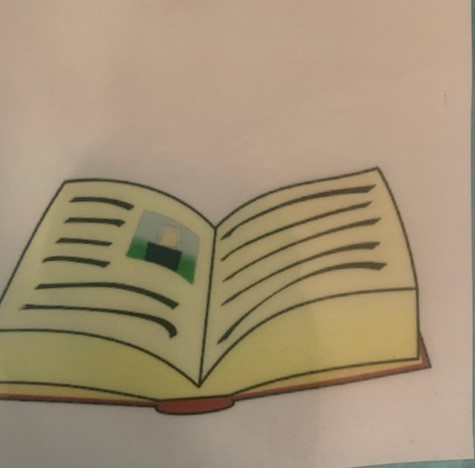 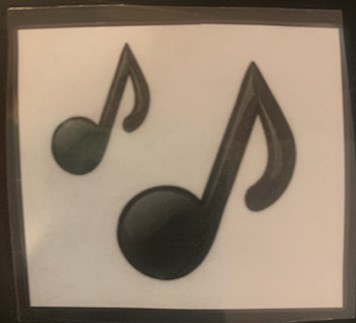 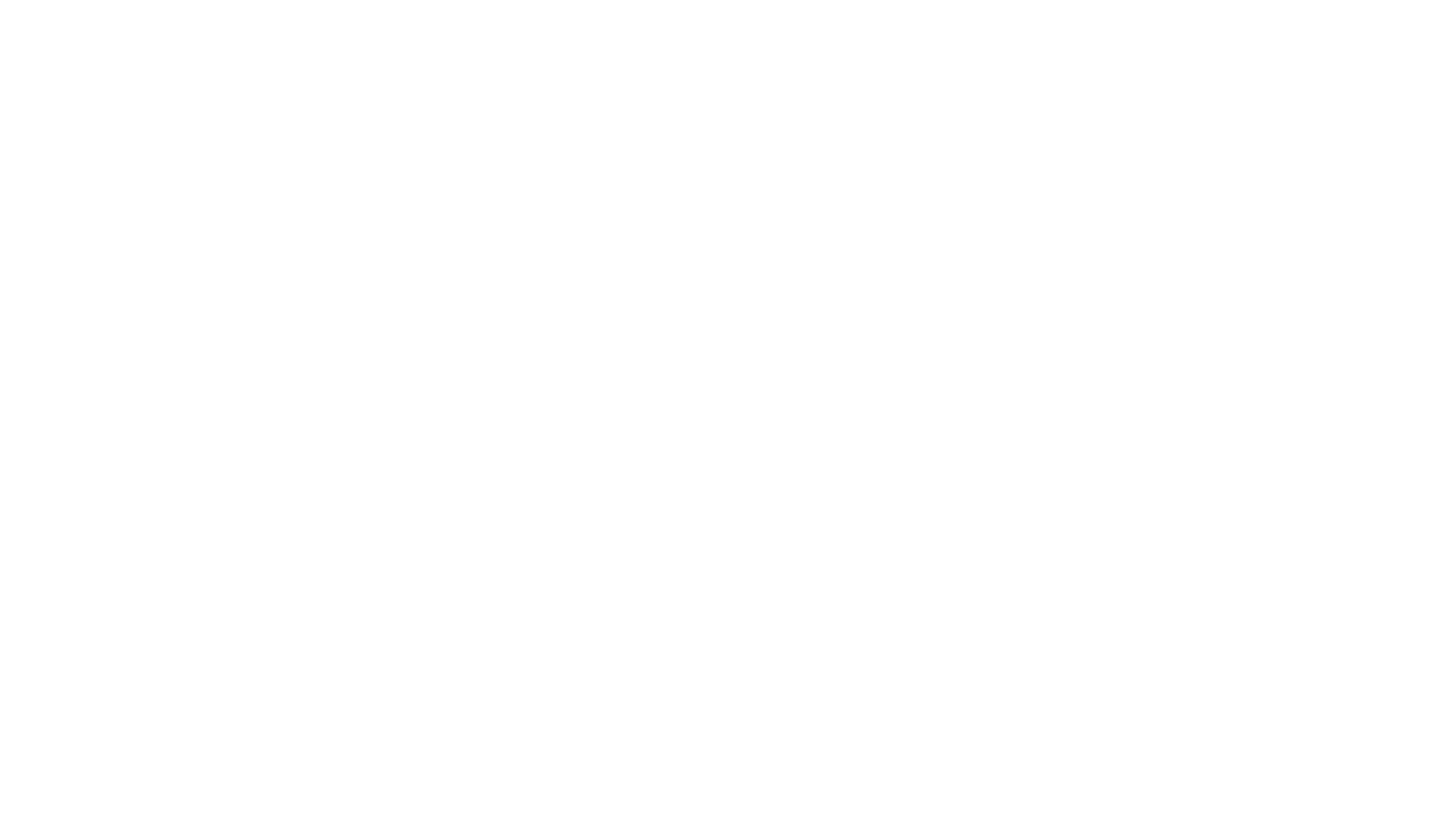 Questions of the week
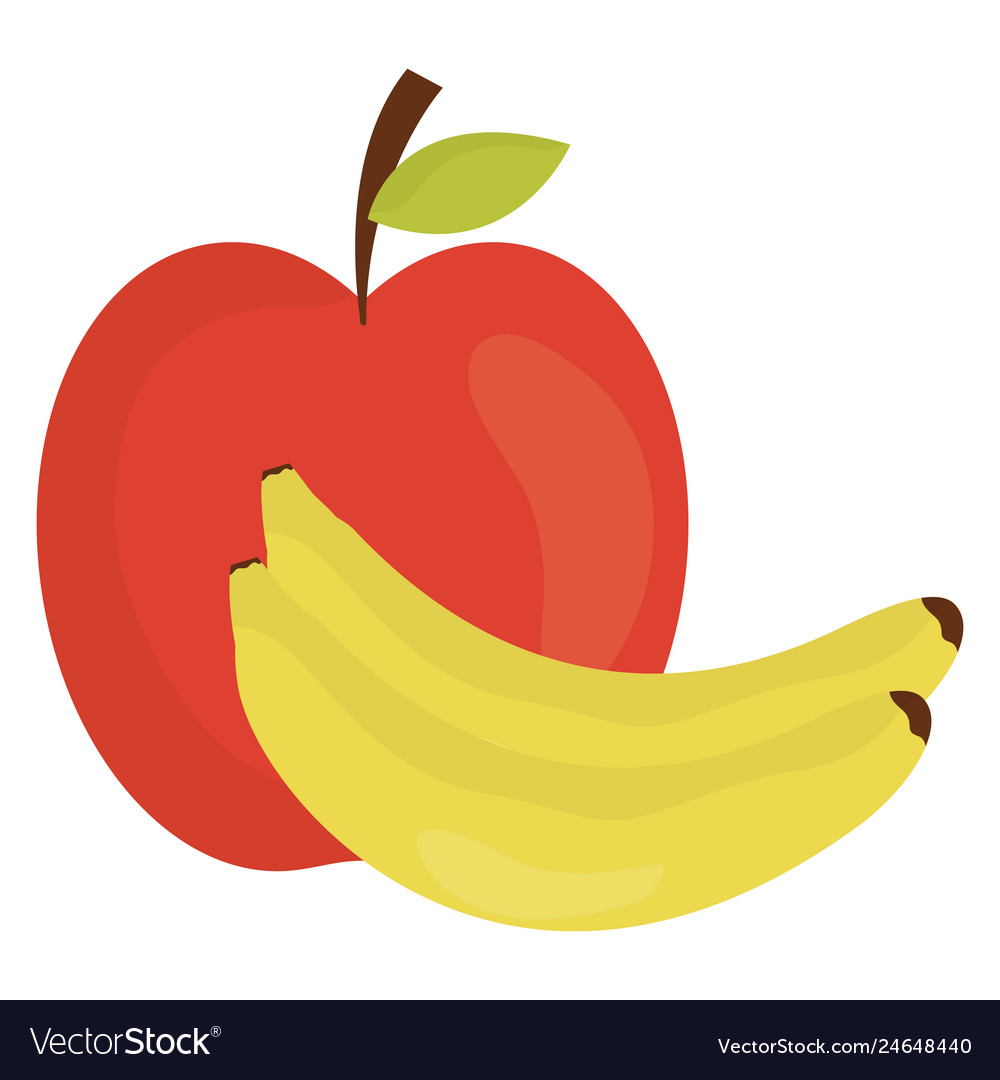 Ask one question a day. Let your child answer either verbally or by touching their response. Try talking about it.

Here is the link to the questions. You can print them off or just use your electronic device to show them the pictures to choose from.
Letter Bb Song

Try to make the Letter Bb out of Beans! 
Blow Bubbles! 
Draw with a Blue crayon/marker!  

Pick one, two, or all worksheets to do together!
Worksheets
Letter       Bb
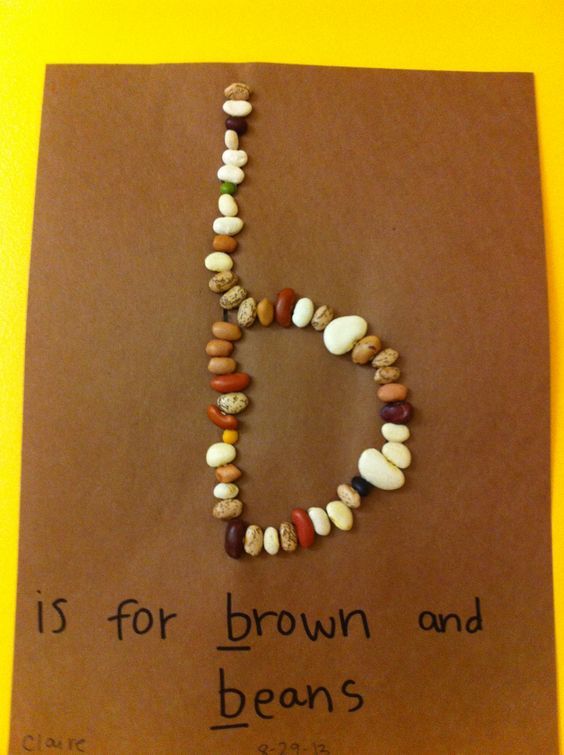 Sort out items (Ex. Cheerios and Fruit loops, colors, Cups and bowls, the color of veggies straws, etc)
Count out objects while using your pointer finger to touch the object (Ex. Count how many baby dolls, cars, etc.)

Worksheets (Pick one, two or all to do)
Number      2
Storytime!
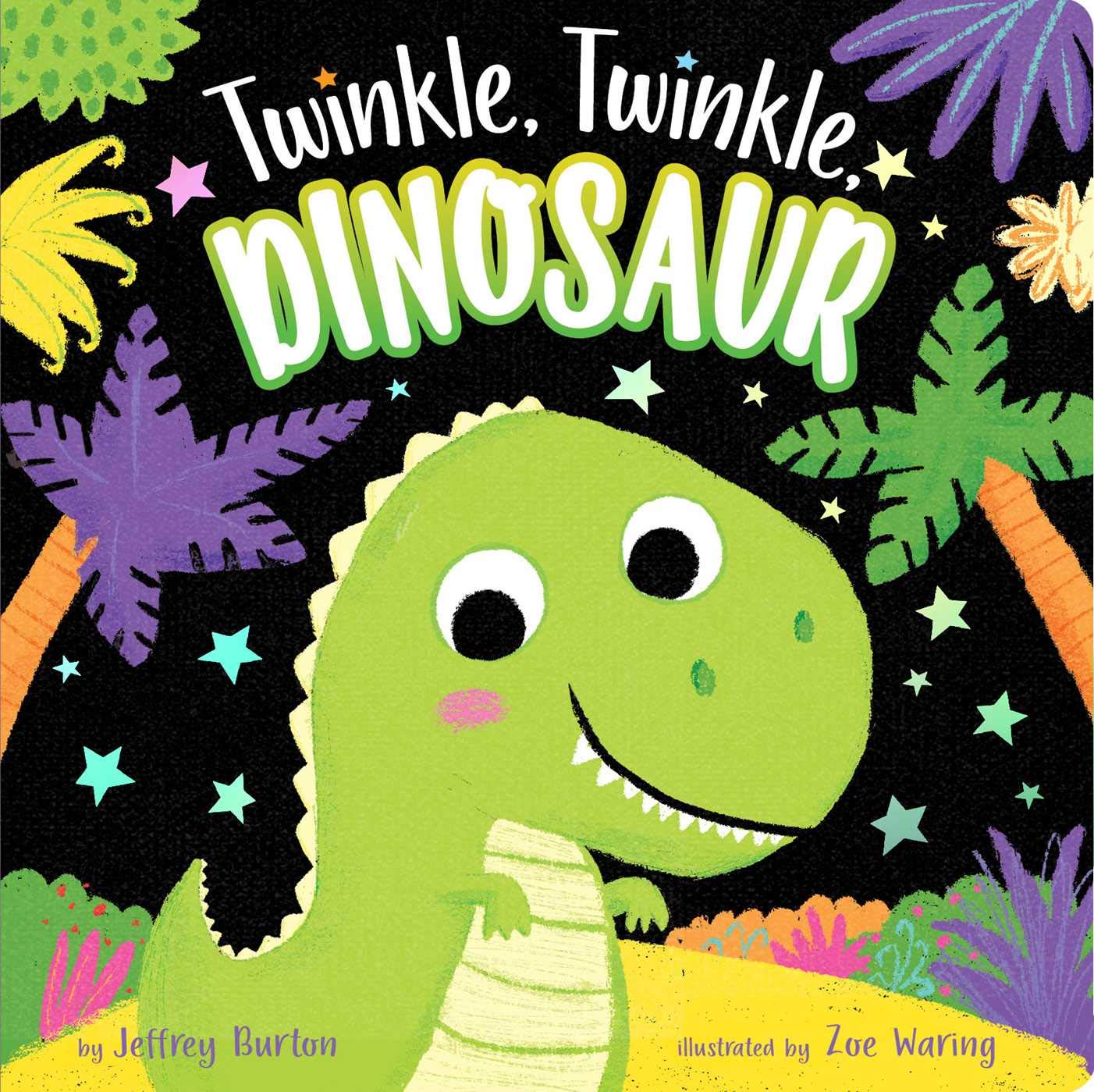 Twinkle Twinkle Dinosaur <- Click Link
Do one of these Dinosaur Themed activities:
                               Dinosaur Line Tracing
                               Dinosaur Feet
	              Coloring Page
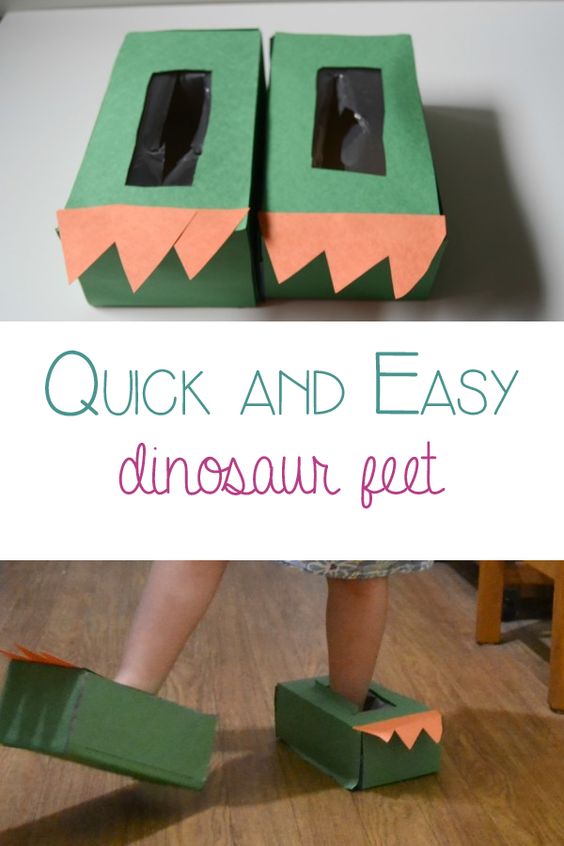 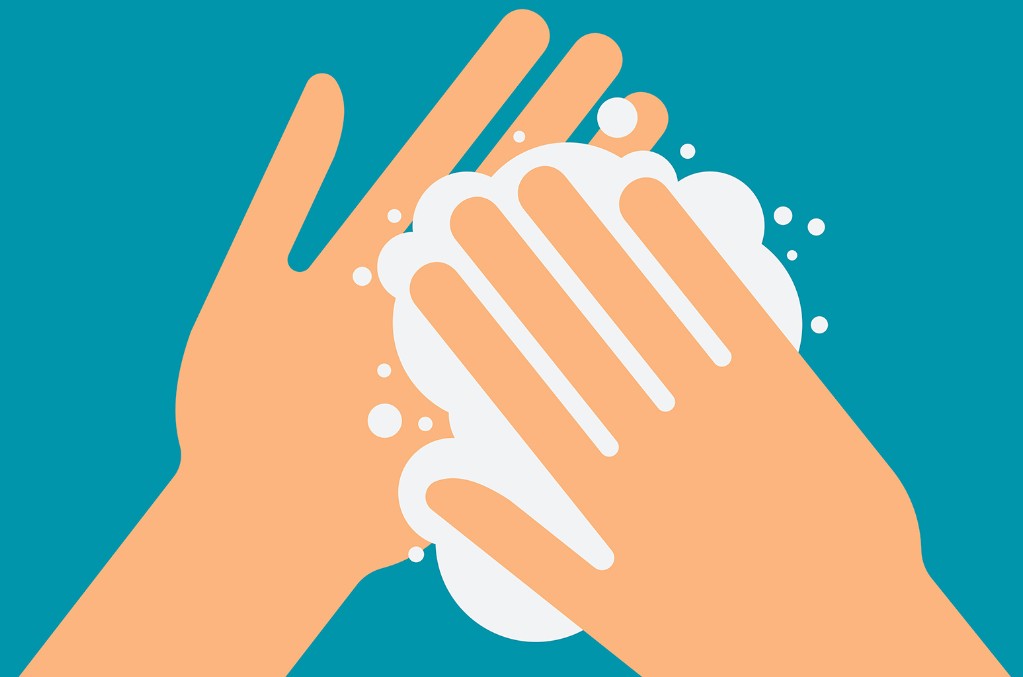 Social Skill: Washing your hands
Continue to work on hand washing and discussing the importance. Here is a sequencing sheet about handwashing. Print it off and help your child sort them in the correct order.  
Handwashing 
Go over this skill with your child. Practice washing your hands! 
Wash your dolls hands, or dinosaurs.  It is so important to know how to keep your hands clean to stay safe from germs.
Movement Break!!!
Dinosaur Stomp

Count to 100!
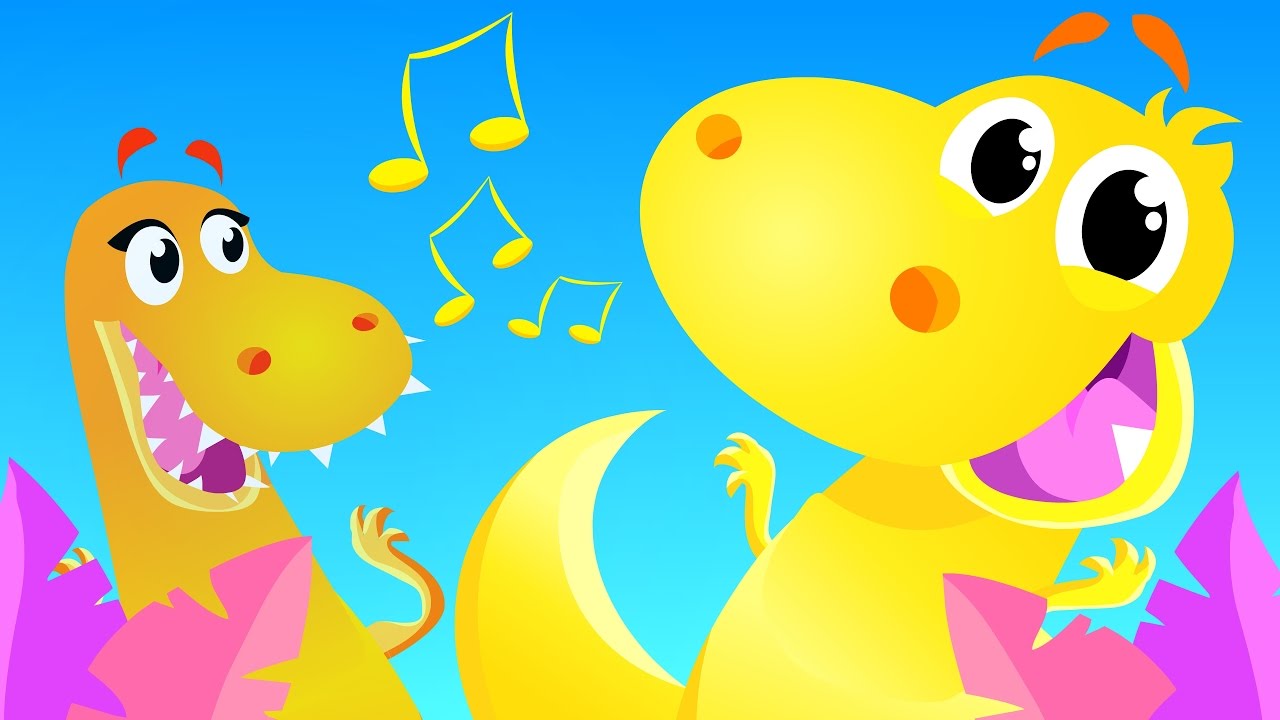 Go outside this week and find these items. Send pictures! I would love to see your smiling faces.